How will Undetectable Wearable TechnologyAffect Classrooms?
Erick Sanchez, Shail Shah, Yang Liu, Xu Cai, Michael Bieber, S. Roxanne Hiltz
Information Systems Department
College of Computing Sciences
New Jersey Institute of Technology
web.njit.edu/~bieber

June 2016
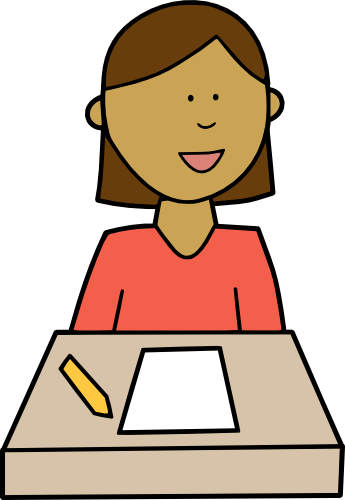 [Speaker Notes: What would you say about this student?  - Well in fact, she is fully engaged online and communicating with others.]
Information displayed on contact lenses
Recording and sharing lecture
Listening to others on miniaturized earbuds
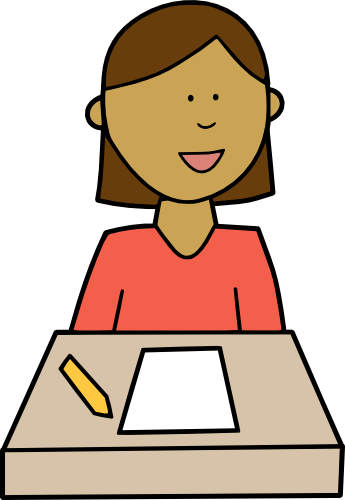 Discussing through subvocalizing
Typing queries through invisible keyboard
[Speaker Notes: All undetectably]
Information displayed on contact lenses
Recording and sharing lecture
Listening to others on miniaturized earbuds
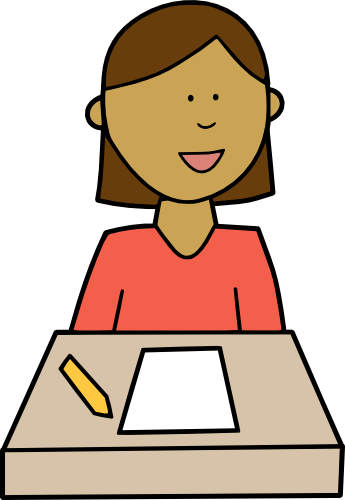 How will Undetectable Wearable TechnologyAffect Classrooms?
Discussing through subvocalizing
Typing queries through invisible keyboard
[Speaker Notes: So, how will UCO affect teaching, learning and classroom dynamics?    This is inevitable…]
Method
Motivation:  Inevitable; as yet unstudied

Exploratory focus groups 
to initially understand issues
6 student / 4 faculty focus groups (after pilots)
both at UG & graduate level
5-8 participants per focus group
questions based on research questions

Data Analysis
Transcript analysis was guided by our four research questions.  Coded using MAXQDA and analyzed to discover patterns that could explain the perceptions of students and faculty.
Information displayed on contact lenses
Recording and sharing lecture
Listening to others on miniaturized earbuds
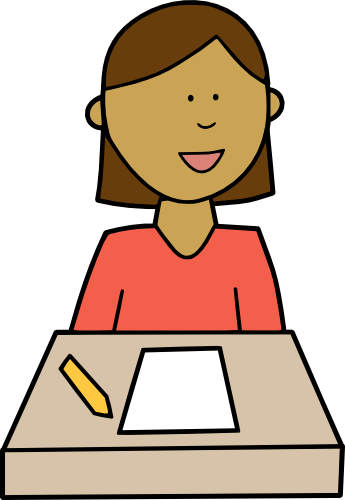 What do you think?

How will Undetectable Wearable TechnologyAffect Classrooms?
Discussing through subvocalizing
Typing queries through invisible keyboard
[Speaker Notes: But instead of going into our results in detail, it would a lot more fun for this session if we explore how this could impact your classes.   So, what do you think?  How will UNDETECTABLE UCO affect your classroom?]
Think of one of your on-campus classes.  What will students do differently in this new classroom environment?     How about in one of your other courses?
Information displayed on contact lenses
Recording and sharing lecture
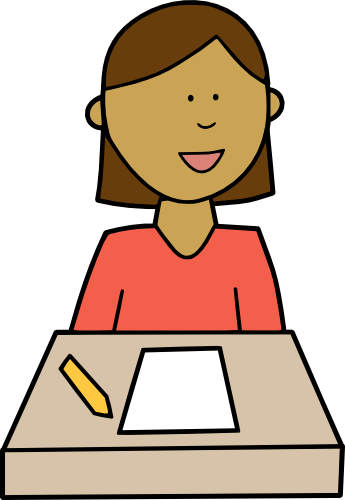 Listening to others on miniaturized earbuds
Discussing through subvocalizing
Typing queries through invisible keyboard
How could you and students use this invisible technology positively to improve the way they learn in the classroom?
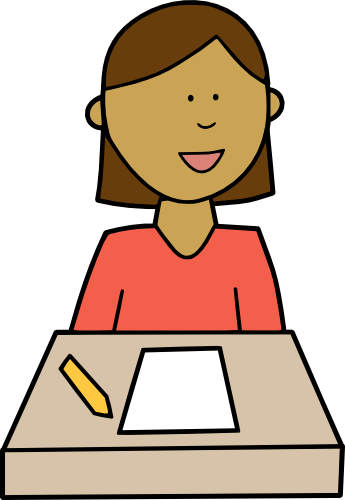 How will you accommodate your teaching?Can you come up with scenarios that could work well in a class that you teach?
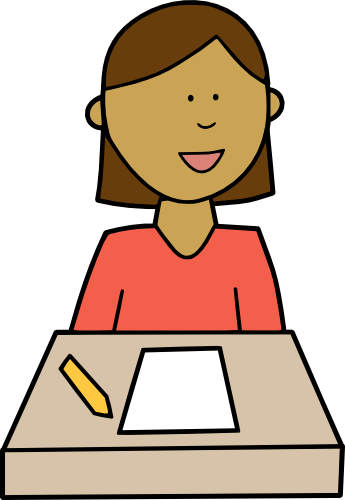 How would you assess different aspects of the course or learning objectives that students have achieved?
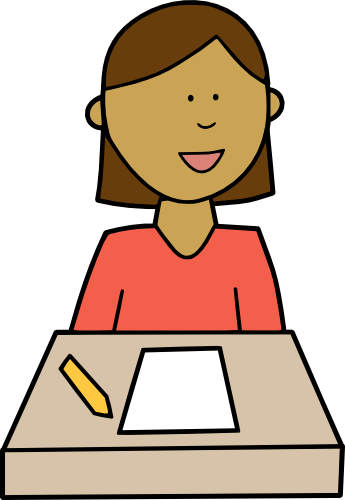 What would make you embrace classroom teaching in such an environment? What would be your most pressing concerns?
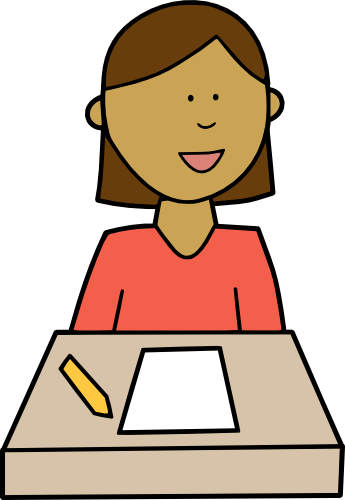 [Speaker Notes: Skip to Slide 19 - Contributions]
UCO
Wearable technology, undetectably continuously online
[Speaker Notes: Skip to Slide 19 - Contributions]
Research Questions
How will UCO affect learning, teaching, assessment and classroom dynamics?
What would make faculty and students embrace this technology?
Focus Group Questions
What will students do differently in the new classroom environment?
How could you and students use this invisible technology positively to improve the way they learn in the classroom? 
How will you accommodate your teaching?
How specifically would classroom activities change?
Can you come up with scenarios that could work well in a class that you teach?
How exactly would you assess different aspects of the course or learning objectives that students have achieved?
All things considered, what would make you embrace classroom teaching in such an environment? What would be your most pressing concerns about such an environment?
Extended Research Questions
How will UCO affect learning, teaching, assessment and classroom dynamics?
What would make faculty and students embrace this technology?
What kind of guidelines, protocols and best practices could emerge to help guide behavior, learning and teaching?
How can we structure research studies to evaluate these issues?
UCO Effects on Students
√ increases class interaction
   √ facilitates collaboration
X√ facilitates recording information
   √ private questioning
X   decreases attention
X   interrupts classmates
UCO Effects on Instructors
√ using augmented reality              to improve lectures/recitations
   √ access to & sharing resources
X√ no control over technology
X   copyright issues
X   cheating during exams
UCO Effects on Assessment
– No impact for open-book &         application-oriented exams
X Increased work to customize exams         & check for plagiarism
Contributions
First study of undetectable wearable technology in the classroom

Provides insights for faculty, instructional designers, and developers
Undetectably Continuously Online
How would you / students behave differently in class?
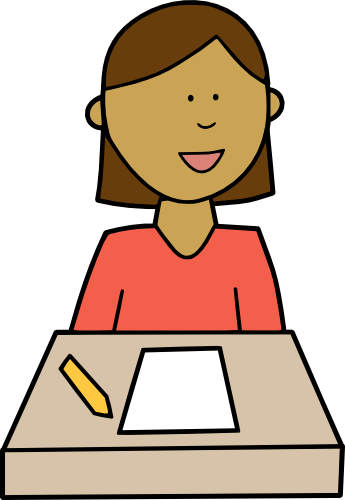 For more on UCO:
web.njit.edu/~bieber/pubs.html#uco
How would students learn differently?
How would you teach and assess differently?
[Speaker Notes: Thank you – any questions?]